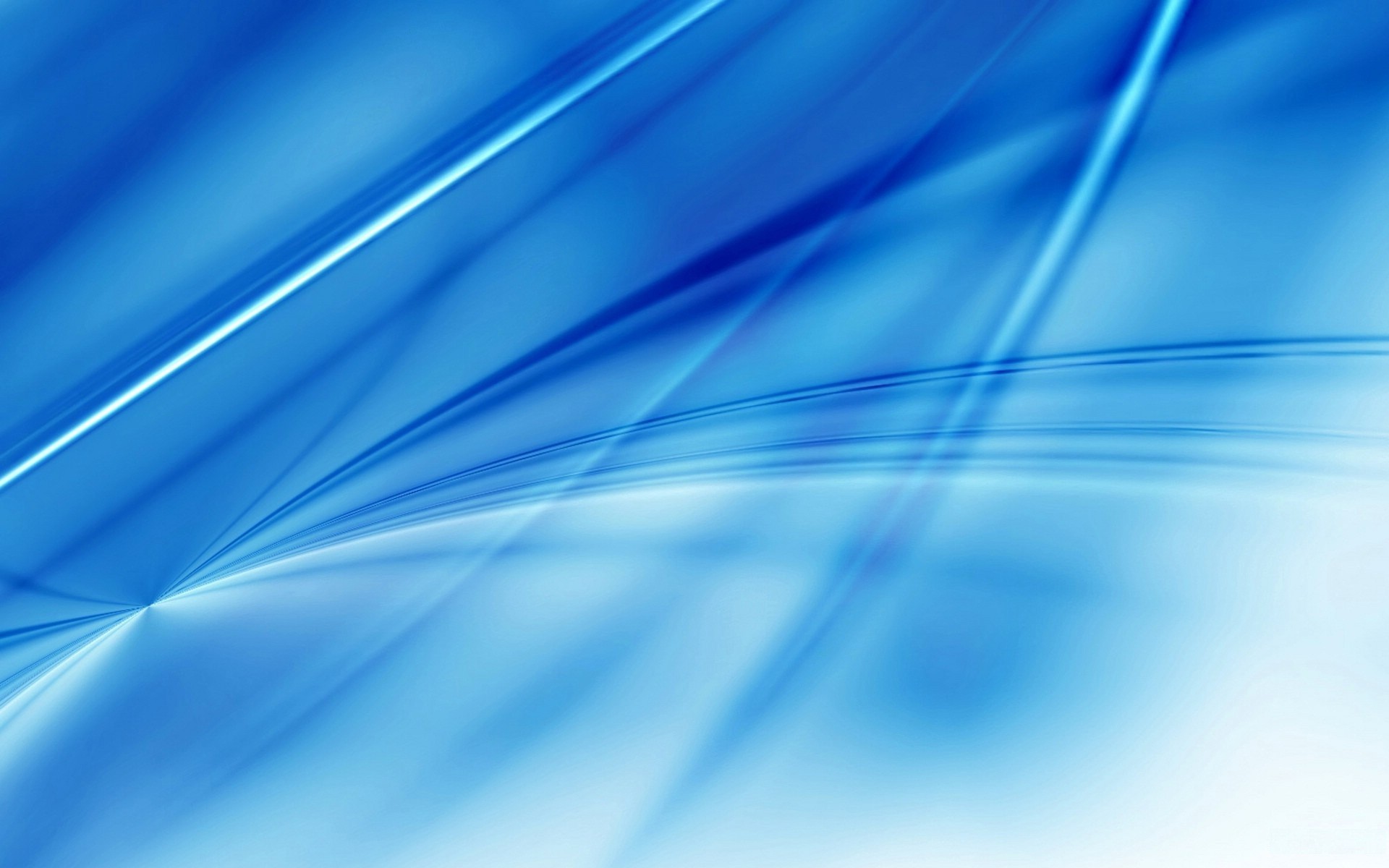 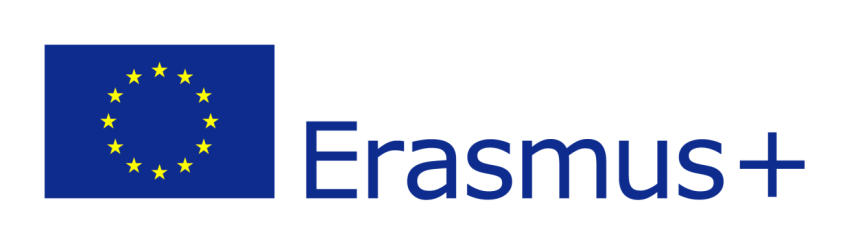 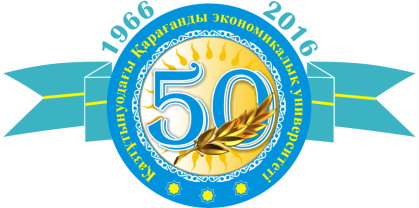 Карагандинский экономический университет Казпотребсоюза Казахстан
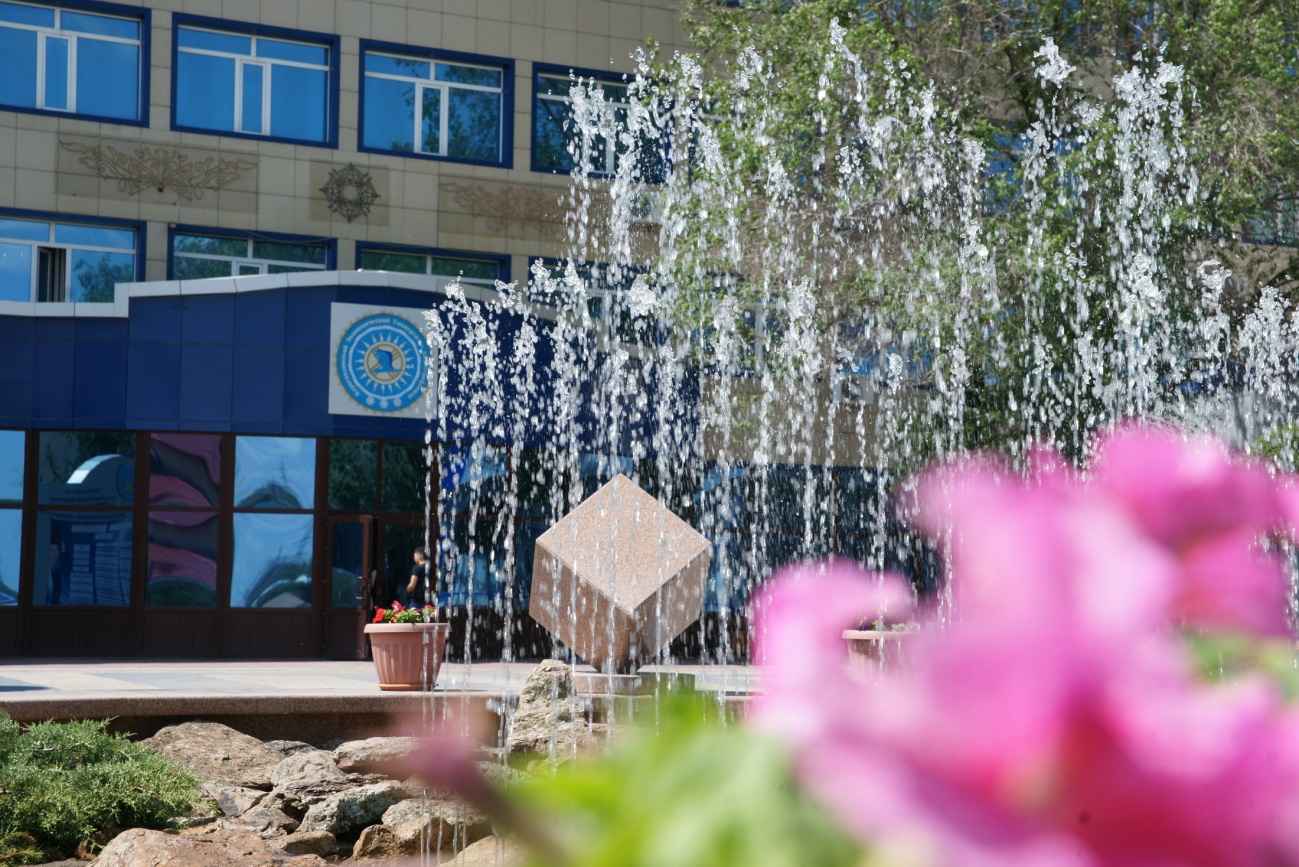 Директор департамента стратегического развития 
Карагандинского экономического университета Казпотребсоюза, 
д.п.н., профессор , Муликова Салтанат Алтаевна
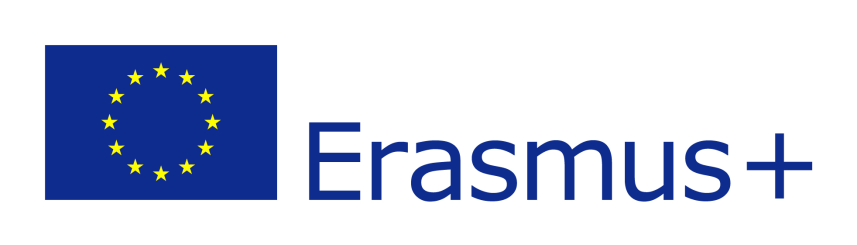 Трудоустройство в Казахстане
Трудоустройство выпускников ВУЗов является не только проблемой выпускников, но и проблемой самих высших учебных заведений. Каждый ВУЗ является субъектом двух рынков: рынка образовательных услуг и рынка труда специалистов, работа на которых тесно взаимосвязана. Поэтому повышение гарантии трудоустройства после получения образования является важным конкурентным преимуществом ВУЗа на рынке образовательных услуг, привлекающим больше абитуриентов. 
На 2015 год по данным МОН РК в Казахстане функционирует 125 высших учебных заведений, численность студентов бакалавриата составляет 474 841 человек, охват высшим образованием составляет 48,4%.
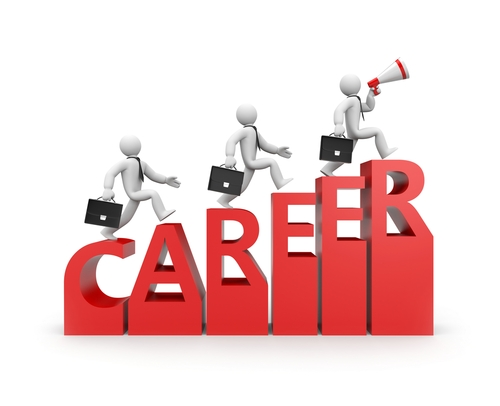 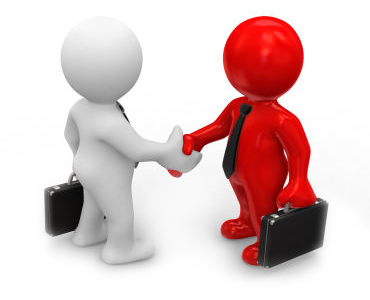 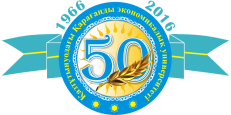 www.keu.kz
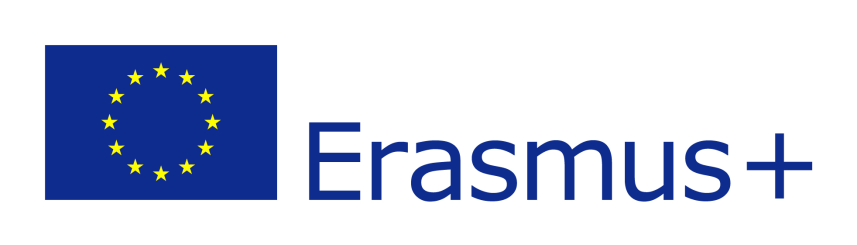 Трудоустройство в Казахстане
Доля выпускников вузов, трудоустроенных по специальности в первый год после окончания вуза, является показателем национального рейтинга вузов. Согласно Государственной программы развития образования Республики Казахстан на 2016-2020 гг. эта доля должна составлять к 2017 году 75%, а к 2020 году – 80%. Также в этой программе говорится, что уровень удовлетворенности работодателей готовностью выпускников к работе должен составить к 2017 году – 70%, 2019 году – 80%.
На практике в 2014 году в Казахстане были трудоустроены 72% выпускников вузов, в 2015 году – 75%.
Подсчет устроившихся на работу выпускников в Казахстане с 2015 года стал вестись на основании справок с Государственного центра выплаты пенсии (ГЦВП). В феврале 2015 года в республике был проведен первый раз сбор и анализ данных по трудоустройству выпускников и сверка данных с ГЦВП. 
Согласно проведенному анализу трудоустройство выпускников Карагандинского экономического университета на начало 2015 года составляло 80%.
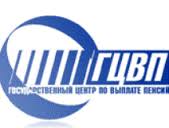 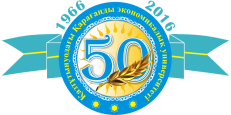 www.keu.kz
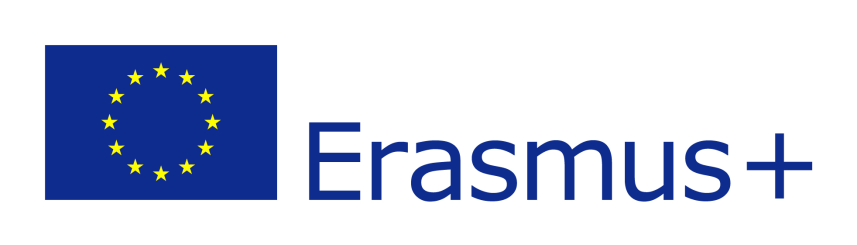 Проблемы трудоустройства выпускников в Казахстане:
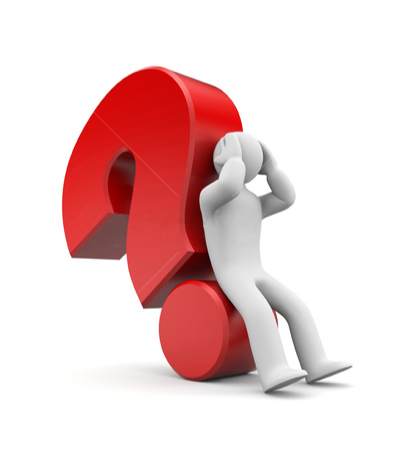 общее уменьшение числа вакансий;
спад интереса работодателей к молодым специалистам;
масштабные увольнения на крупных предприятиях, организациях;
низкая конкурентноспособность выпускников на рынке труда из-за недостаточного уровеня профессиональной подготовки, отсутствия профессионального опыта; 
конкуренция выпускников с теми опытными специалистами которых сократили в период кризиса; 
недостаточная информированность выпускников о состоянии спроса на рынке труда;
стихийная трудовая миграция молодого населения и при этом высокие запросы соискателей по зарплате;
слабо развито социальное партнерство;
не урегулированы механизмы гибкого реагирования образовательных программ вузов страны на потребности рынка труда, не выработаны механизмы получения двудипломного образования на уровне бакалавриата.
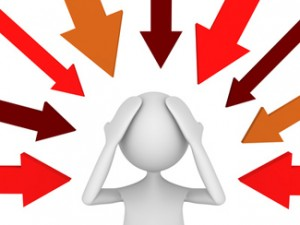 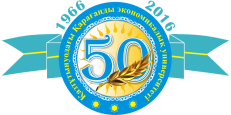 www.keu.kz
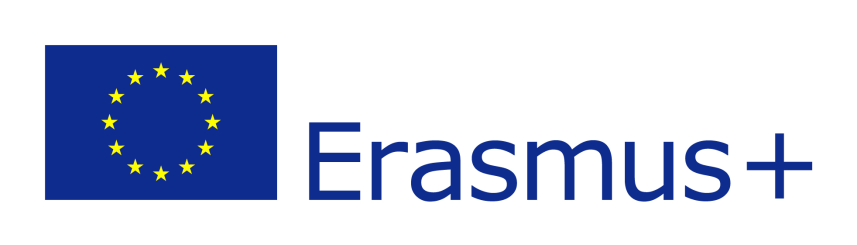 Государственные программы
В целях поддержки молодежи в республике реализуются государственные программы «С дипломом в село», «Молодежная практика» и «Молодежный кадровый резерв».
Программа «Молодежная практика» для выпускников ВУЗов. Чтобы приобрести опыт работы после окончания учебного заведения, государство предлагает выпускникам шестимесячную молодежную практику. Для этого дипломированный выпускник (до 29 лет) обращается в центр занятости при акимате своего города (района). 
Программа «С дипломом – в село» для студентов, окончивших ВУЗ по специальностям: образование, здравоохранение, социальное обеспечение, культура и спорт, ветеринария. Программа «С дипломом в село» действует в Казахстане с 2009 года. Государство предлагает работу в сельской местности с соответствующей социальной поддержкой. 
Программа «Молодежный кадровый резерв». При поддержке Министерства образования и науки РК и Народно демократической партии «Нур Отан» реализован проект «Молодежный кадровый резерв», направленный на выявление, отбор, подготовку и воспитание управленческих кадров страны из числа молодых талантливых, активных казахстанцев. И включения их в социально-значимую деятельность по трем направлениям: государственная служба, бизнес-сообщество, общественно-политическая деятельность.
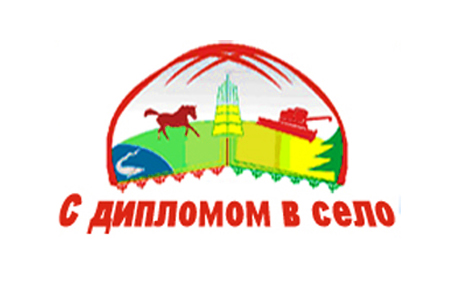 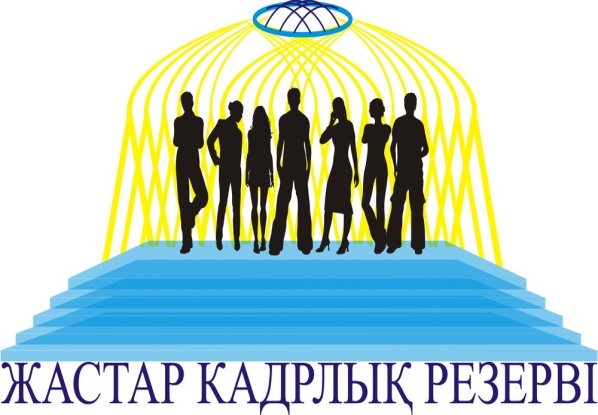 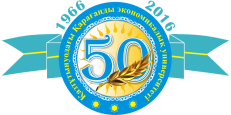 www.keu.kz
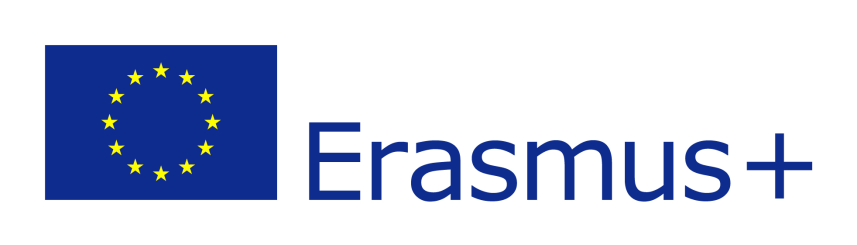 Какие мероприятия проводятся в университете для решения вопросов трудоустройства:
1. С целью более успешного представления выпускников на рынке труда проводятся:
мастер – классы на темы «Как составить резюме», «Как пройти успешно собеседование с работодателем», на которых обсуждаются типичные ошибки, наиболее часто допускаемые кандидатами на ту или иную должность, важность сопроводительных писем;
тренинги по вопросам прохождения собеседования, межличностных отношений, способам адаптации и закрепления на рабочем месте, совершенствованию технологии поиска работы в рыночных условиях;
2. В университете системно организуется работа по организации мастер-классов, коучингов, встреч с работодателями. Где представители бизнес сообществ, ведущие специалисты, менеджеры крупных компаний встречаются со студентами в неформальной обстановке для обсуждения вопросов построения профессиональной карьеры, демонстрируют навыки практического мастерства, информируют об эффективных способах и формах трудоустройства.
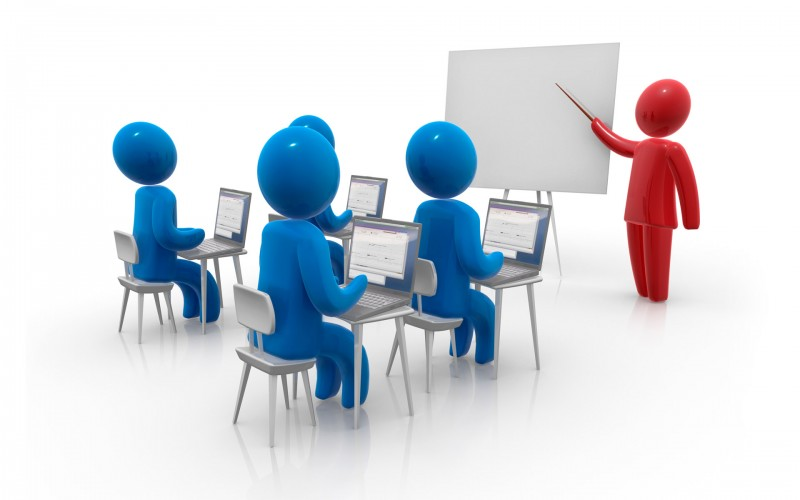 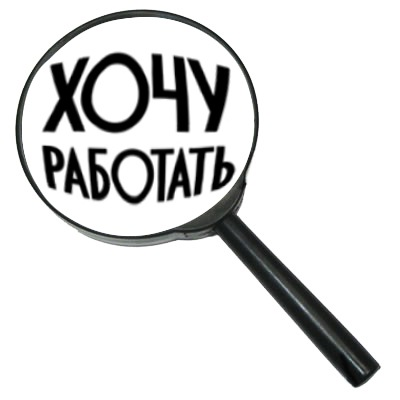 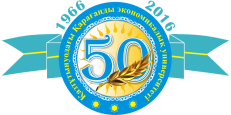 www.keu.kz
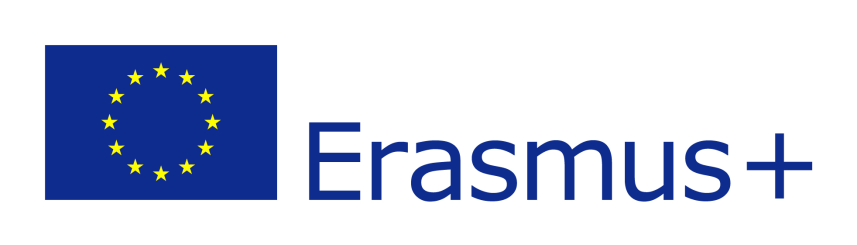 Какие мероприятия проводятся в университете для решения вопросов трудоустройства:
3. Одним из новых направлений работы по трудоустройству стало создание странички «Хочу работать» в социальной сети «В Контакте» по содействию в трудоустройстве выпускников, где размещается информация о наличии вакансий, приглашения на прохождение практики, объявления о проводимых мероприятиях (мастер-классы, День карьеры), ссылки на материалы по трудоустройству и т.д. Целью создания странички также является поддержание постоянного контакта с выпускниками, отслеживание  изменений в карьере, привлечение их к дальнейшему сотрудничеству. 
В разрезе специальностей университета проводится анализ казахстанских бирж труда в интернете (Rabota.nur.kz, rabota.yandex.kz, OLX, hh.kz, quzmet.kz). Затем по результатам анализа вышеуказанных интернет-сайтов на страничке социальной сети «ВКонтакте» в сообществе «Хочу работать» публикуются ссылки на имеющиеся вакансии.
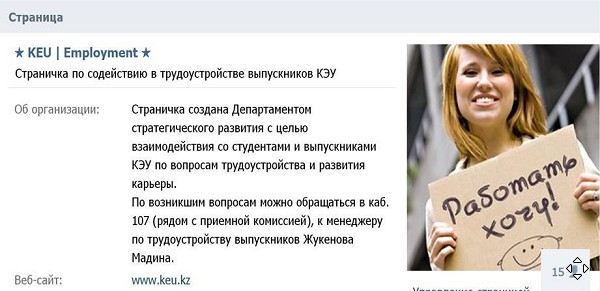 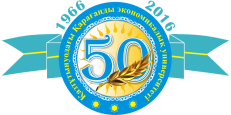 www.keu.kz
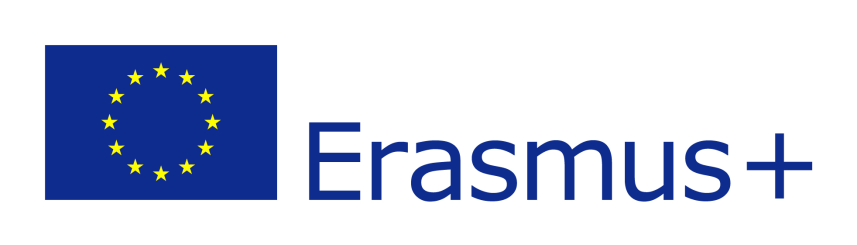 Какие мероприятия проводятся в университете для решения вопросов трудоустройства:
4. Ежегодно в ноябре месяце для выпускников университета организуется и проводится «День карьеры», куда приглашаются работодатели Карагандинской области. Основная цель «Дня карьеры» - оказание помощи во временном и постоянном трудоустройстве студентам и выпускникам университета, а также содействие компаниям-работодателям в подборе перспективных молодых специалистов. Всем работодателям раздаются диски, где содержатся электронные резюме выпускников КЭУК.
16 ноября 2015 года на «День карьеры» было приглашено 98 организаций. В рамках Дня карьеры проведено интервью со студентами и представителями бизнеса по вопросам трудоустройства.
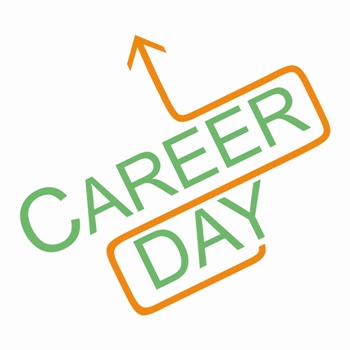 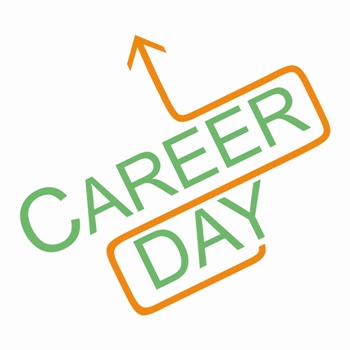 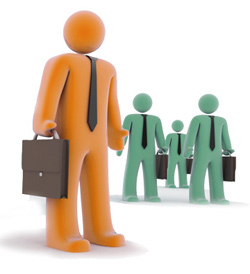 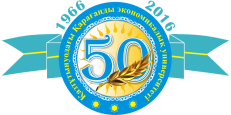 www.keu.kz
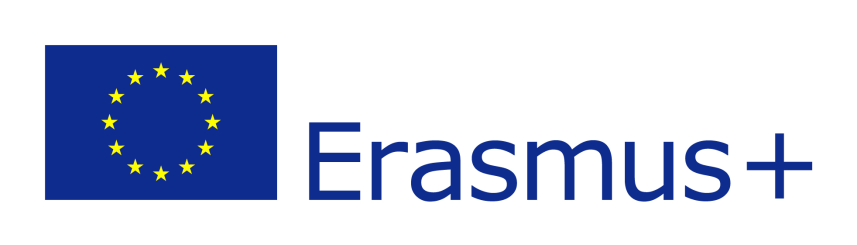 Какие мероприятия проводятся в университете для решения вопросов трудоустройства:
5. Большое внимание уделяется в университете практико-ориентированному обучению. В частности:
ежегодно проводятся «Платиновые лекции», читаемые руководителями государственных органов и крупных организаций региона, ведущими специалистами, для ознакомления студентов и преподавателей с достижениями, проблемами и перспективами конкретной отрасли, для  стимулирования студентов к достижению профессионального карьерного роста и развития на примере личностных и профессиональных качеств и компетенций лекторов; 
выездные практические занятия – важнейший этап обучения, который позволяет студентам перейти от теоретических знаний к практике. Наглядные примеры способствуют лучшему усвоению теории студентами, положительно влияют на представление и взгляды обучающегося о будущей профессии. 
по заказу предприятий осуществляется написание дипломных работ, работодатели приглашаются для участия в работе государственных аттестационных комиссий и проведения учебных занятий, к совместному обсуждению и согласованию учебных планов, их мнение учитывается при составлении каталога элективных дисциплин, рецензированию рабочих учебных программ.
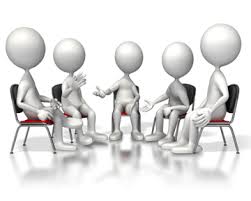 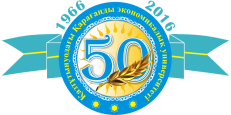 www.keu.kz
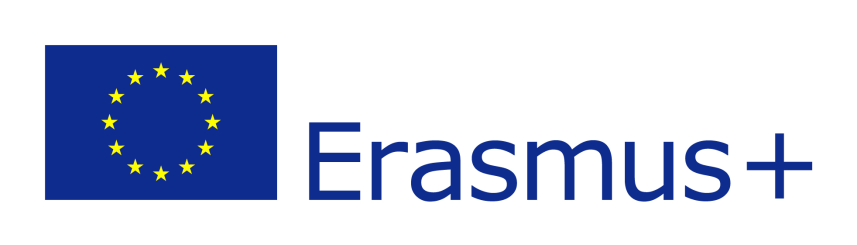 Какие мероприятия проводятся в университете для решения вопросов трудоустройства:
6. В университете осуществляется тесное взаимодействие  с выпускниками, которые уже в настоящее время являются работодателями и имеют возможность найма на работу. 
7. Хорошей традицией стало заключение трехсторонних договоров между университетом студентом и работодателем, согласно которому после окончания обучения работодатель гарантирует трудоустройство выпускнику.
К числу таких работодателей относятся: «Корпорация Казахмыс» АО «АрселорМиттал» - АО «Шубаркуль Комир» ТОО «Табыс Аудит Консалтинг» ТОО «Апрель-Кулагер»,  Шахтинский мясокомбинат и др.
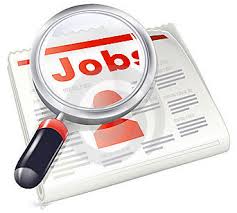 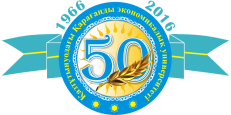 www.keu.kz
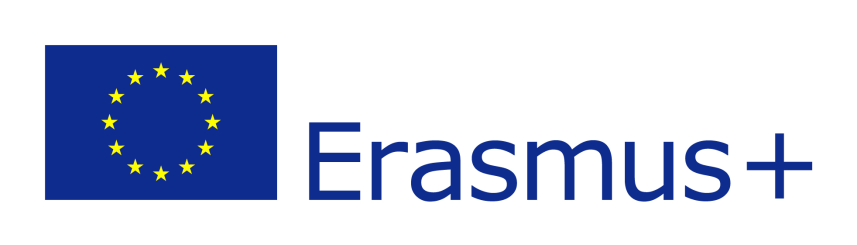 Какие мероприятия проводятся в университете для решения вопросов трудоустройства:
8. Сегодня проблема качества образования занимает одну из центральных позиций в современной отечественной образовательной политике и науке. Применяемые процедуры и критерии при оценке качества подготовки специалистов вуза многогранны и охватывают все содержание процесса образования. Одним из критериев, который все больше приобретает значимость при оценке качества подготовки выпускников вуза – это оценка мнений работодателей. 
Системно проводимые в университете маркетинговые исследования на тему «Удовлетворенность работодателей выпускниками КЭУ и выявление компетенций, необходимых рынку труда», позволили определиться с дальнейшими направлениями работы по трудоустройству выпускников.
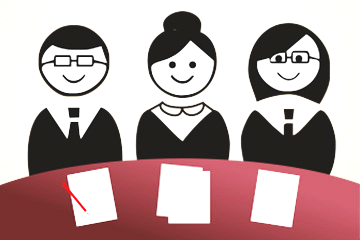 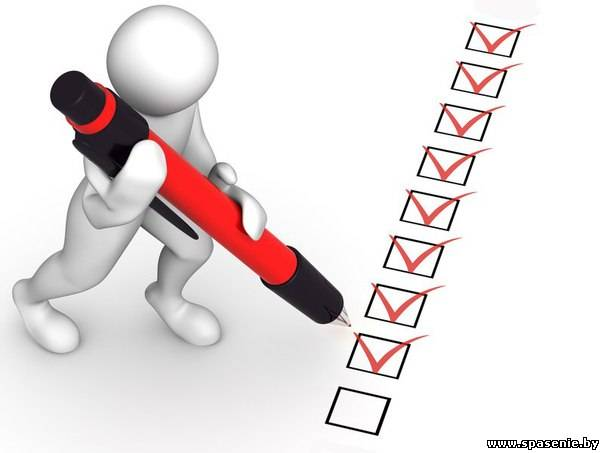 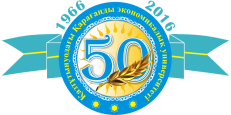 www.keu.kz
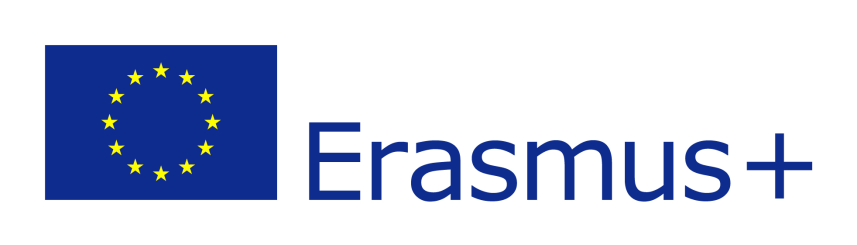 «Какие из нижеследующих методов использует Ваша организация для приема на работу профессиональных работников?»
Среди вопросов заданных в ходе исследования работодателям был вопрос: «Какие из нижеследующих методов использует Ваша организация для приема на работу профессиональных работников?» (можно было отметить 1-3 варианта ответа) большинство работодателей отметили варианты ответа: на конкурсной основе (47%), прямой набор (45%), часть анкетированных работодателей отметили варианты информация от коллег (25%), через ярмарку трудоустройства (22%), реклама в газетах (22%), собственный веб-сайт организации (15%), и агентство по трудоустройству (12%). 12% опрошенных выбрали вариант другое, где указали следующие методы приема на работу: по рекомендации, путем сбора резюме, сайты по трудоустройству.
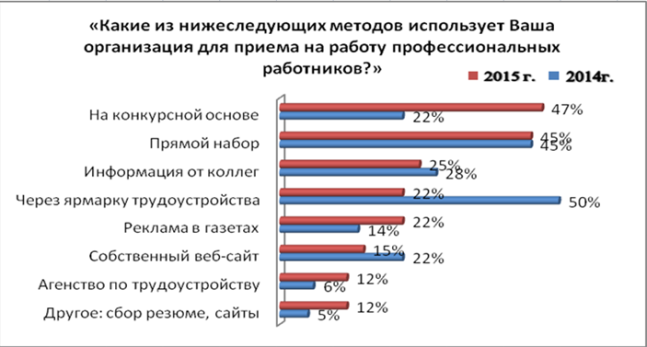 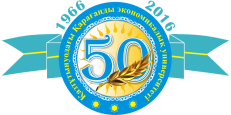 www.keu.kz
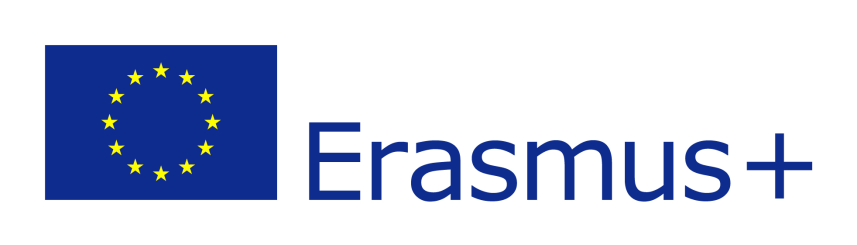 «Какими навыками должен обладать выпускник вуза, чтобы получить работу в Вашей организации?»
При трудоустройстве молодого сотрудника работодатель всегда предъявляет ряд требований, по которым он определяет степень подготовки данного специалиста, для того, чтобы определить степень его готовности к работе.
Результаты анализа вопроса: «Какими навыками должен обладать выпускник вуза, чтобы получить работу в Вашей организации?» (можно было отметить до 3-х вариантов ответа) показали, что наибольшее влияние на эффективность профессиональной деятельности выпускников вуза, по мнению работодателей, оказывают:
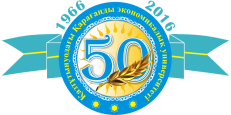 www.keu.kz
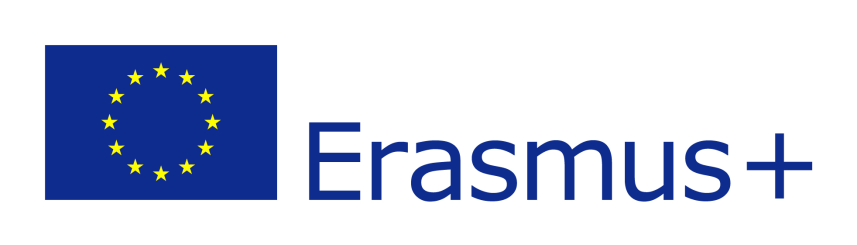 «Какими личностными качествами должен обладать специалист?»
На вопрос: «Какими личностными качествами должен обладать специалист?» (можно было отметить не более 3х вариантов ответа) большинство анкетированных работодателей отметили варианты:
К частным требованиям к личностным качествам можно отнести также стрессоустойчивость; целеустремленность; уверенность в себе, умение вести деловые переговоры.
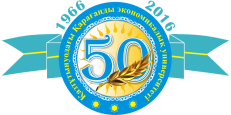 www.keu.kz
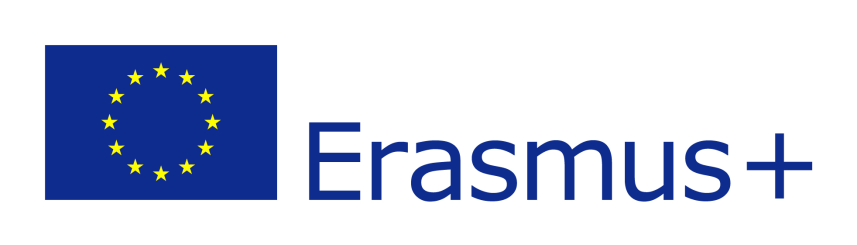 «Какими личностными качествами должен обладать специалист?»
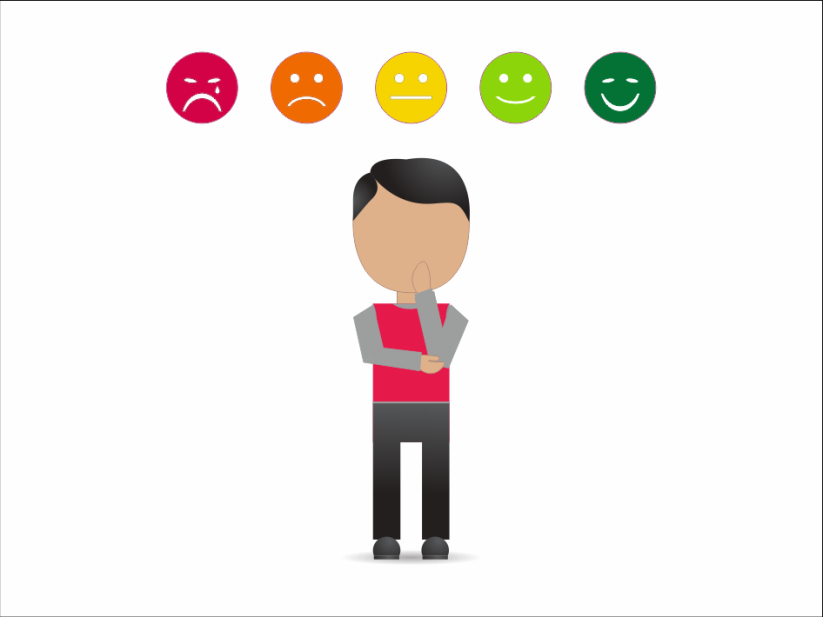 При этом необходимо отметить, что прозвучали и замечания, высказанные работодателями:
плохая посещаемость мероприятий по трудоустройству студентами (плохая информированность, низкая активность и т.п.);  
отсутствие центра занятости в вузе или лиц, отвечающих за организацию работы с компаниями, заинтересованными в привлечении студентов и выпускников;  
низкая заинтересованность областных и городских центров занятости в сотрудничестве с работодателем; 
высокие цены на услуги центров занятости;  
низкий уровень организации мероприятий и других форм работы с молодыми специалистами;
отсутствие новых интересных форматов мероприятий в вузе.
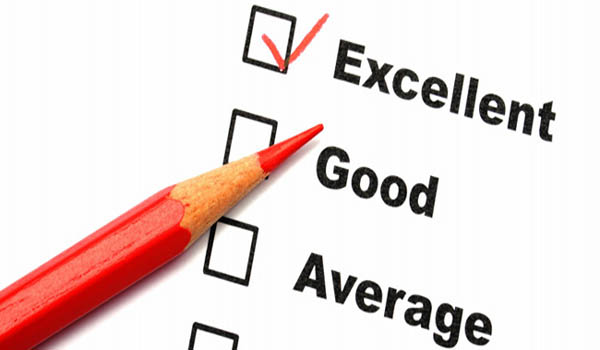 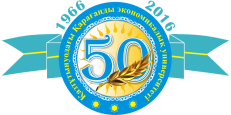 www.keu.kz
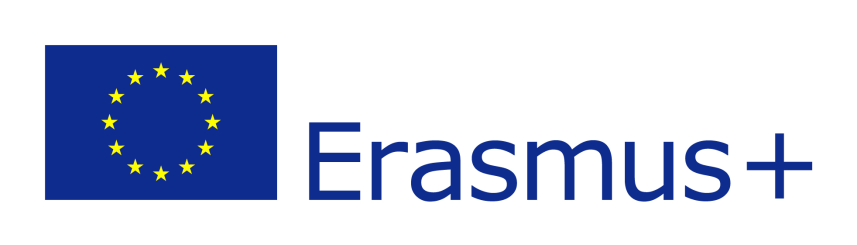 Благодарю за внимание!
Надеемся, что участие в проекте 561603-EPP-1-2015-1-DE-EPPKA2-CBHE-JP «Создание центров развития компетенции и трудоустройства» (Complete) позволит нашему университету в процесс трудоустройства выпускников внести современное содержание, обогатить иновационными технологими, формами и методами.
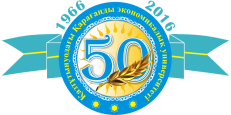 www.keu.kz